Domácí násilí
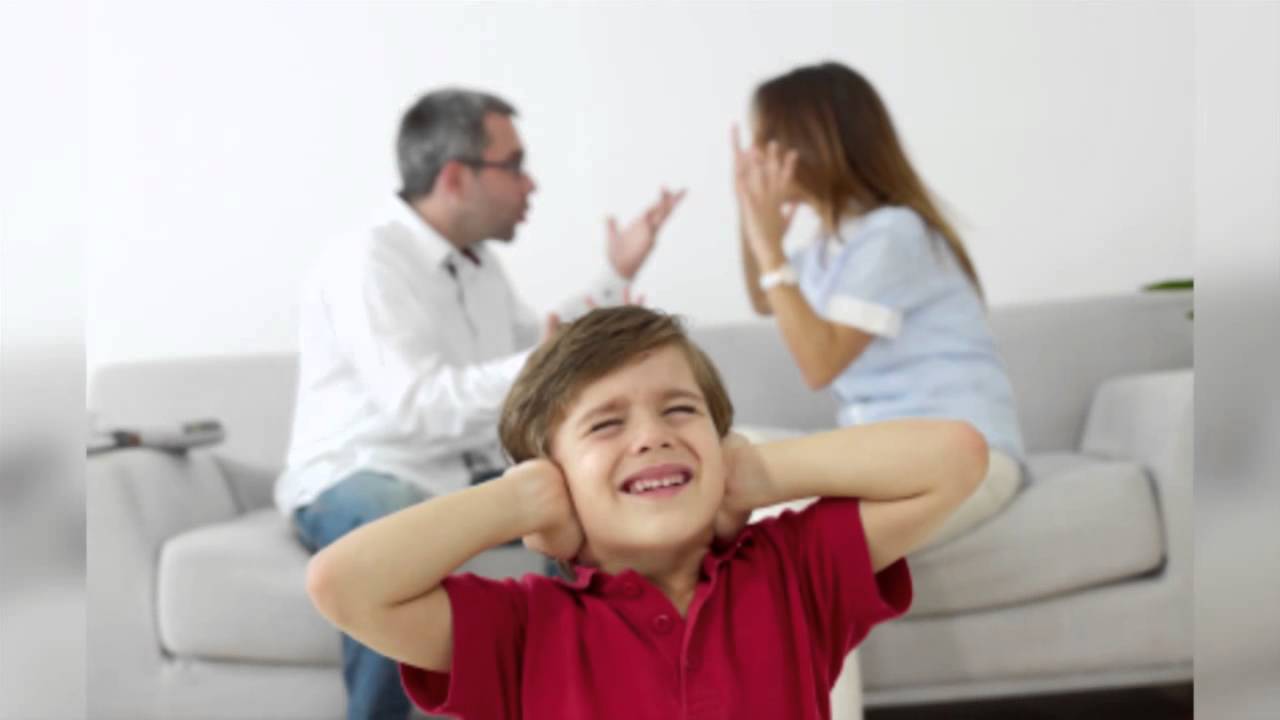 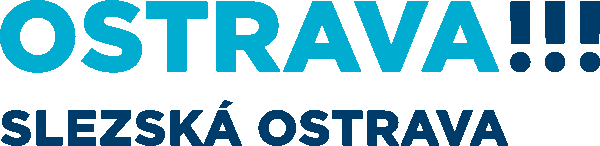 Formy násilí v blízkých vztazích:
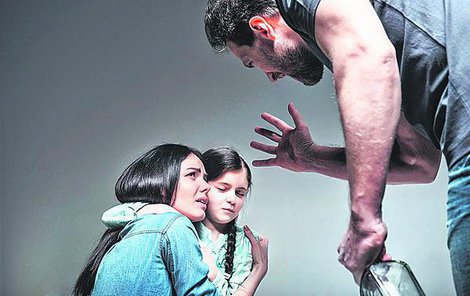 fyzické
psychické a emocionální
sociální
ekonomické
materiální
sexuální
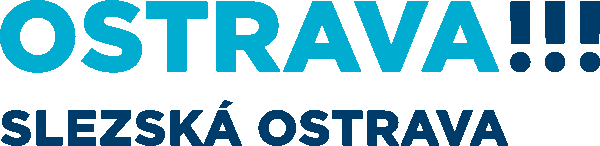 Definice pojmu
Domácí násilí (násilí v blízkých vztazích) můžeme definovat jako různé formy násilí mezi členy rodiny. Násilí je opakované, dlouhodobé a stupňuje se, role oběti a násilníka je jednoznačně patrná a stálá. K násilí dochází v soukromí, tedy mimo kontrolu veřejnosti. U oběti vede násilí ke ztrátě schopností včas zastavit násilné incidenty a efektivně řešit narušený vztah
Trestní zákon vymezuje trestný čin „týrání osoby žijící ve společně obývaném bytě nebo domě nebo osoby blízké“
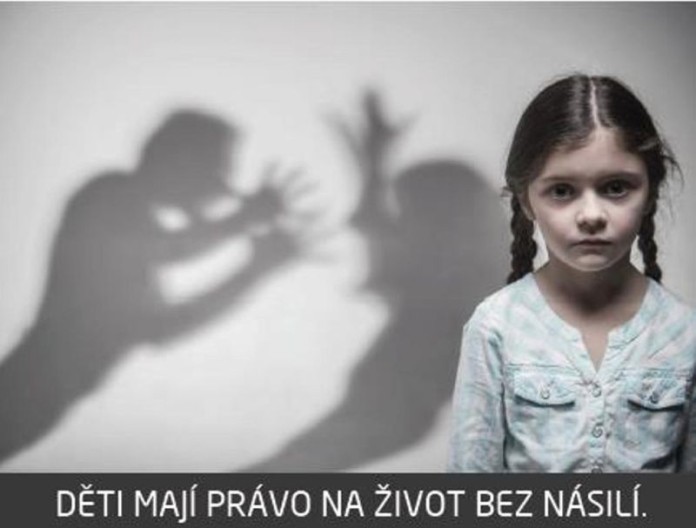 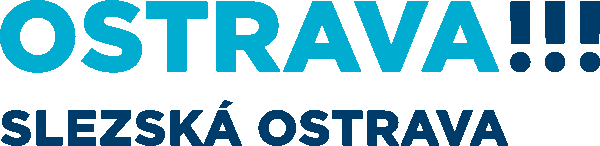 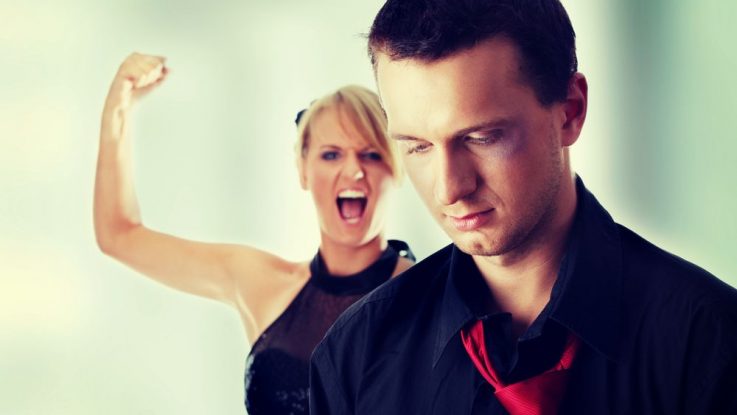 ochranA před domácím násilím
vykázání násilníka ze společného obydlí - zákon č. 283/1991 Sb., o Policii ČR
sociálně-právní ochrana dětí – zákon č. 359/1999 Sb., o sociálně-právní ochraně dětí
poskytování poradenství ohledně řešení situace,  
podání návrhu na úpravu rodičovské odpovědnosti k dětem, 
možnost podání návrhu ze strany OSPOD na vydání předběžného opatření dle ust. § 405 a následujících 292/2013 Sb., o zvláštních řízeních soudních a § 16 odst. 2 zákona 359/1999 Sb., o sociálně- právní ochraně dětí na ochranu nezletilého dítěte před domácím násilím,
zajištění psychologické pomoci obětem domácího násilí a dětem žijícím v rodině,
možnost zajištění azylového bydlení.
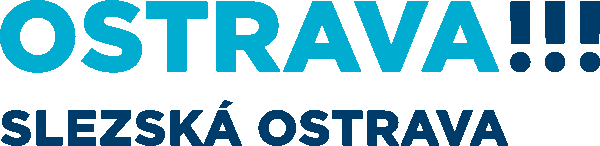 Ochrana před domácím násilím
sociální služby – zákon č. 108/2006 Sb., o sociálních službách 
intervenční centra – služby ambulantní, terénní a pobytové; 	
odborné sociální poradenství – poradny pro oběti trestných činů, domácího násilí;	
telefonická krizová pomoc (tel. 597 489 207 – Intervenční centrum v Ostravě);
azylové domy – ubytování na přechodnou dobu;		
krizová pomoc – ubytování, strava, sociálně terapeutická činnost;
sociálně aktivizační služby pro rodiny s dětmi – terénní, aktivizační.	
Podmínky poskytnutí služeb
služby jsou poskytovány bezplatně (výjimkou je ubytování v azylových domech)
služby je možno poskytnout anonymně
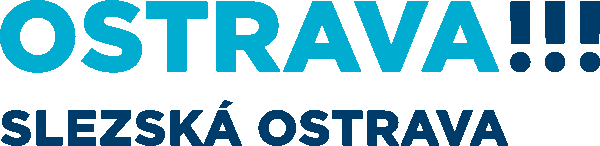 Postup řešení situace
V případě ohrožení domácím násilím:
v případě akutního ohrožení přivolání pomoci, nejlépe Policii České republiky, která může na místě vykázat pachatele z domácnosti a to na 10 dní, dle zákona č. 273/2008 Sb., o Policii České republiky, podání trestního oznámení na pachatele domácího násilí,
kontaktování Intervenčního centra – možnost sepsání návrhu na předběžné opatření k soudu na prodloužení vykázání dle § 400 a dalších zákona č. 292/2013 Sb., o zvláštních řízeních soudních,
kontaktování OSPOD.
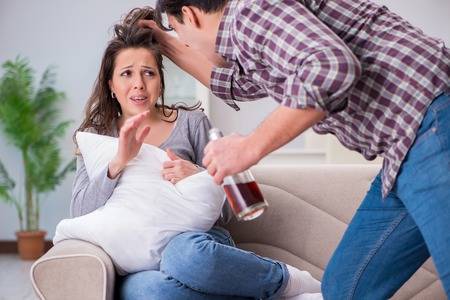 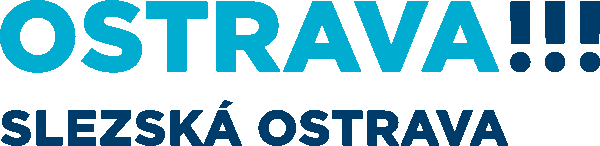 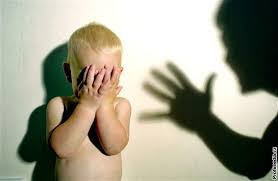 Statistika vykázání
V Moravskoslezském kraji v roce 2018 přibylo případů, kdy policisté zasahovali u domácího násilí. Útočníka z bytu vykázali 127x. 
Sever Moravy se ve statistikách domácího násilí pohybuje dlouhodobě na třetím místě.
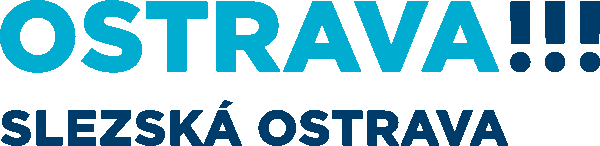 Instituce pomáhající při domácím násilí
Intervenční centrum, 28. října 124, Ostrava, tel. 597 489 207
Azylový dům pro rodiny s dětmi, Na Liščině 342/10, Ostrava, tel. 599 503 127
Krizové centrum pro děti a rodinu, Bohumínská 452/50, Ostrava, tel. 739 424 175
Krizové bydlení Michala Magone, Václava Košaře 249/12a, Ostrava – Dubina, tel. 599 527 250
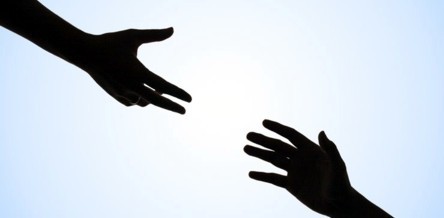 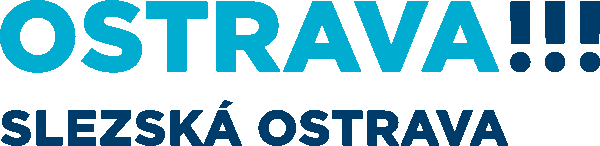 Zdroje:
Zákon č. 273/2018 Sb., o Policii České republiky,
Zákon č. 292/2013 Sb., o zvláštních řízeních soudních,
https://www.domacinasili.cz/ohrozene-osoby/deti/,
http://www.dejmezenamsanci.cz/wp-content/uploads/2017/06/Prevence-a-%C5%99e%C5%A1en%C3%AD-dom%C3%A1c%C3%ADho-n%C3%A1sil%C3%AD-jako-kompetence-soci%C3%A1ln%C3%ADch-pracovn%C3%ADk%C5%AF_student.pdf.

Zpracoval kolektiv SPOD Slezská Ostrava.
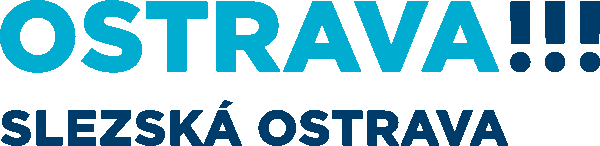